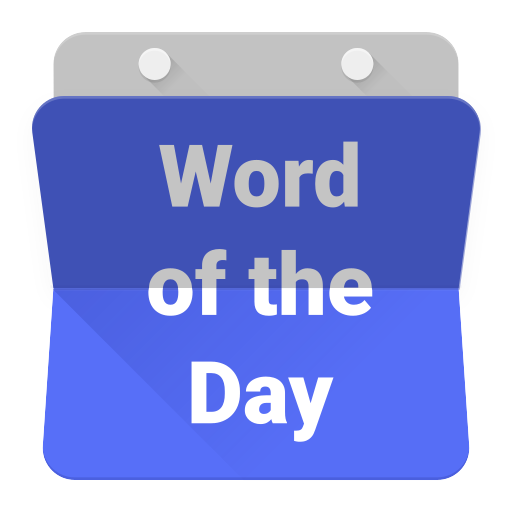 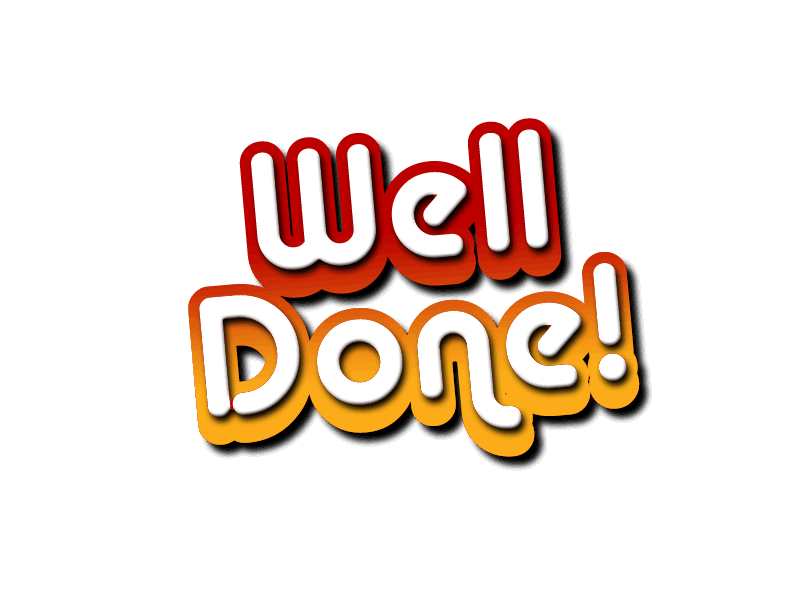 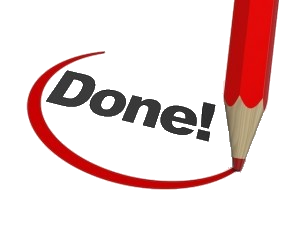 dandan
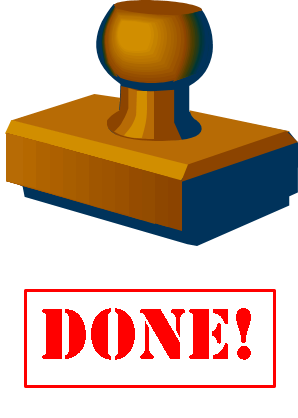 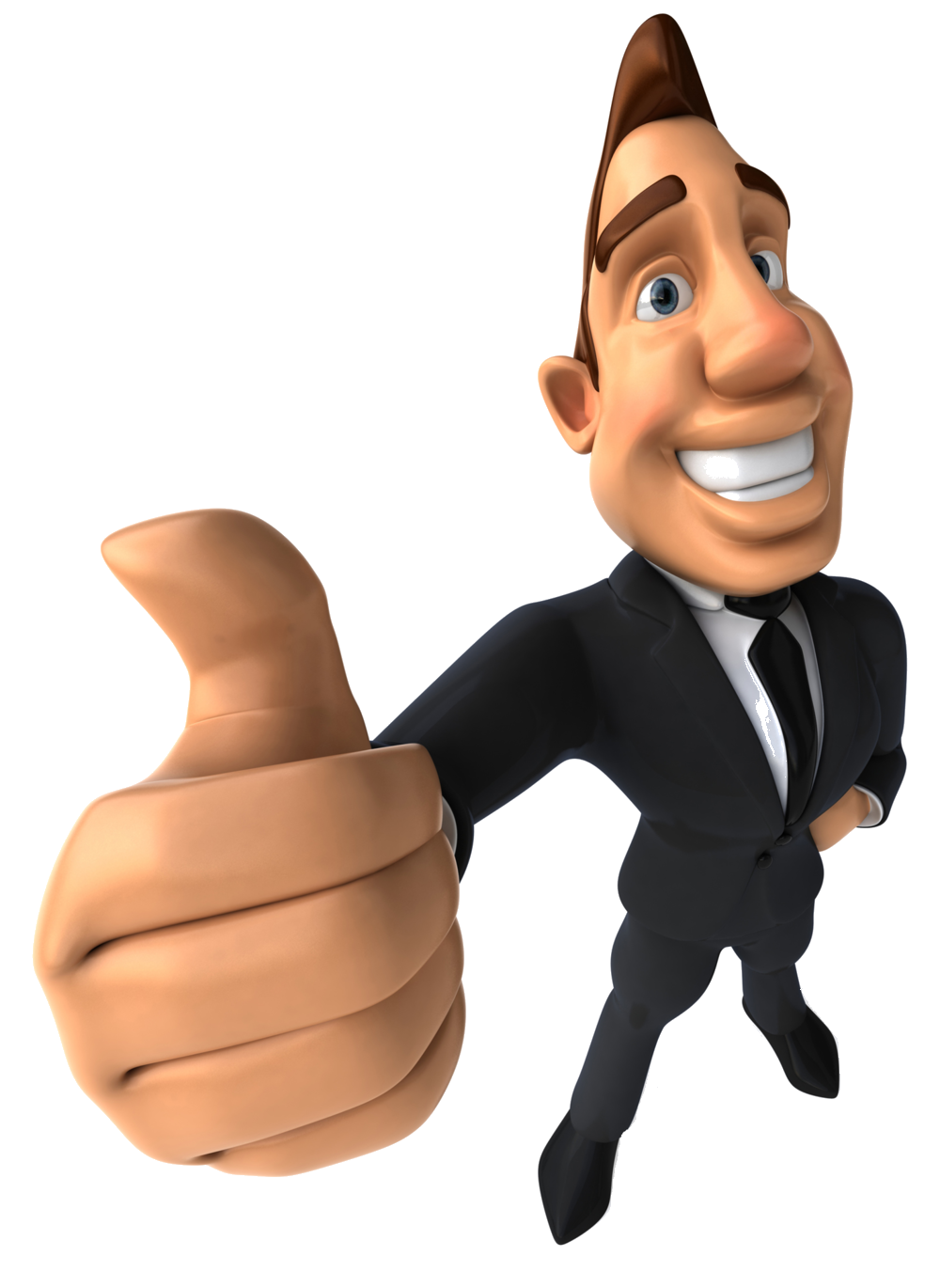 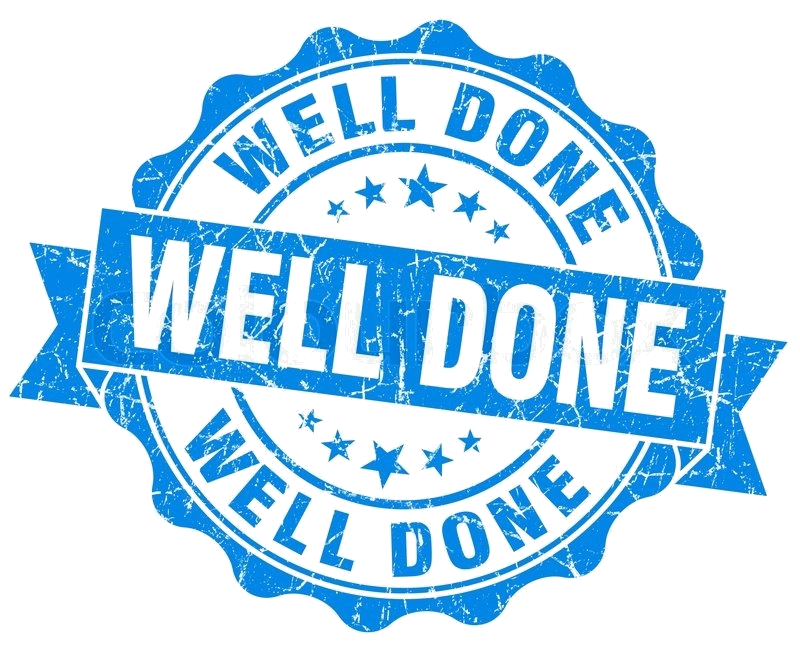 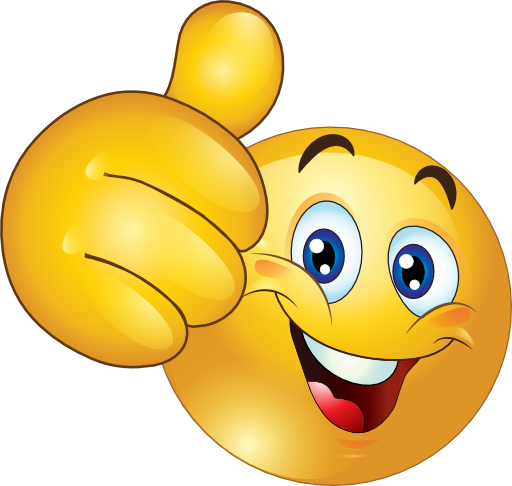 dandan
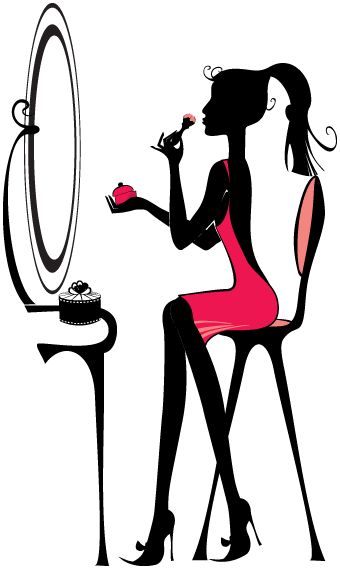 It looks like “dandan”, pronounced “done-done”, means “done” or “completed” in Indonesian.
Unfortunately, it means neither! The verb “dandan” means to “groom” or “make-up” oneself in Indonesian.
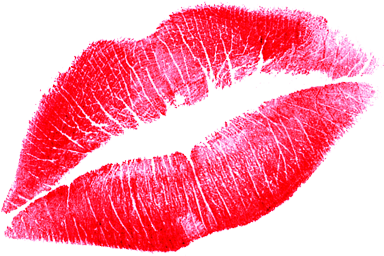 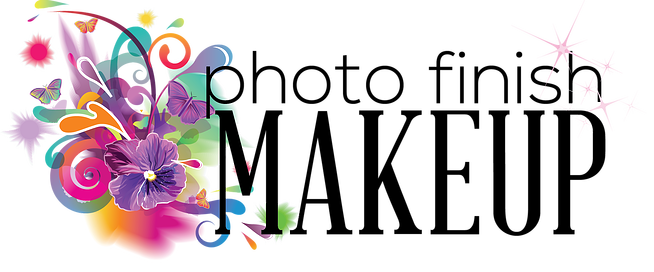 dandan
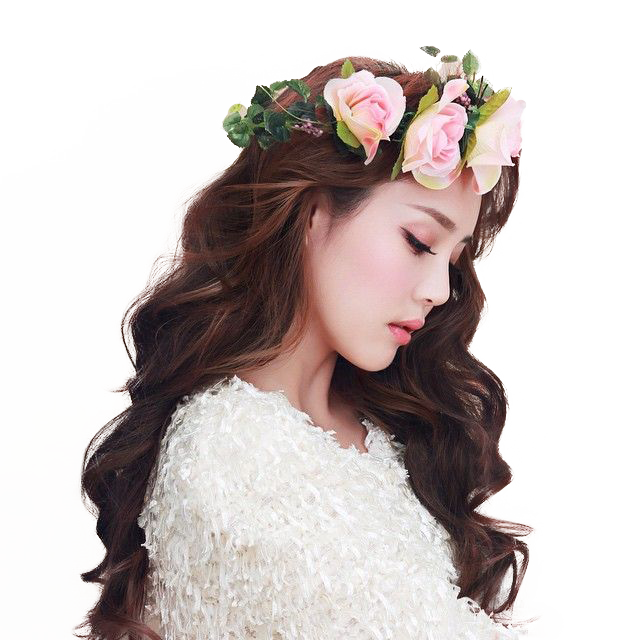 If you want to stay out of trouble, never ask a woman if she is “done”  “dandan” yet!
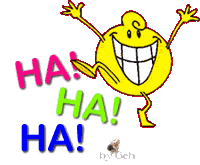 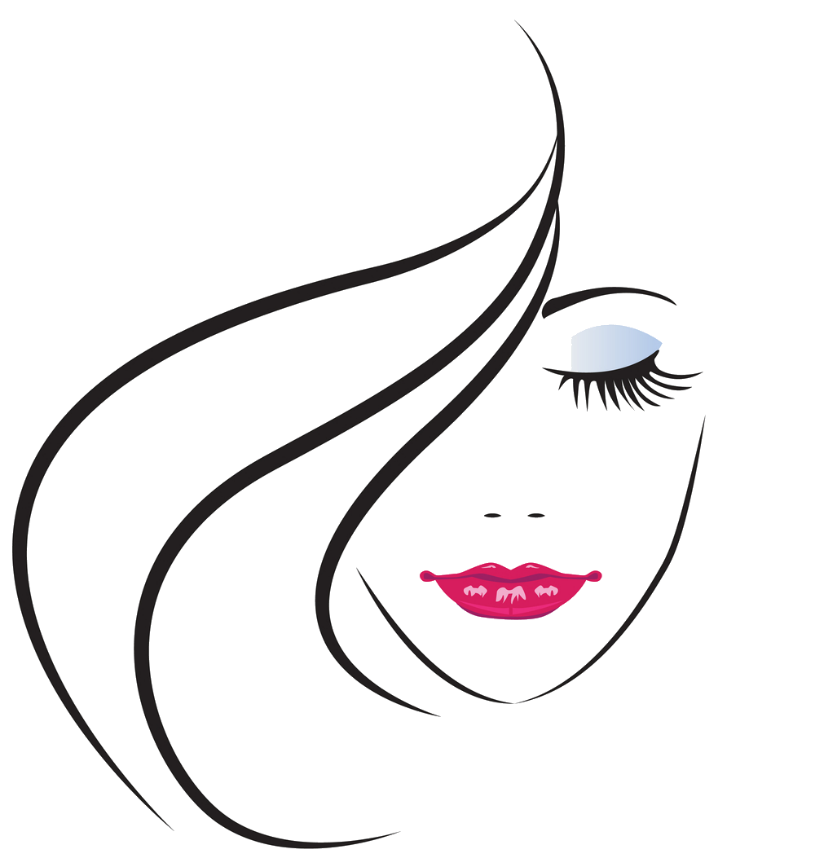 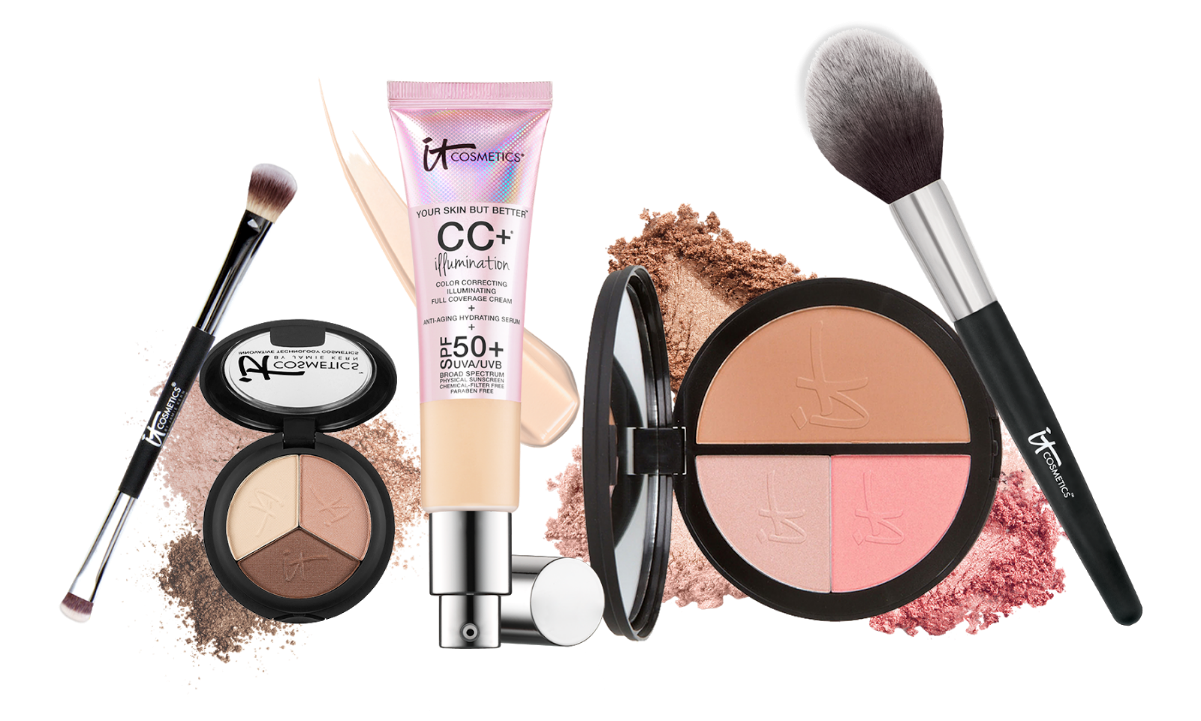